Nádorové kmenové buňky - CSCs
(Cancer stem cells)
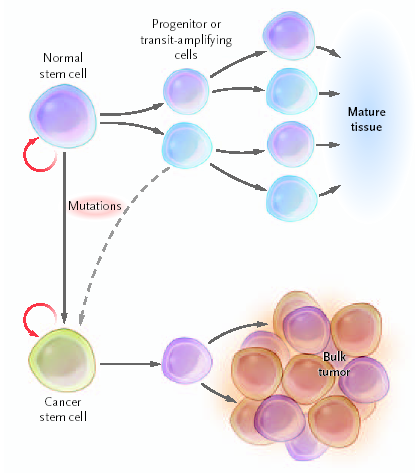 Původ CSCs ?

a) somatické kmenové buňky
b) TA buňky (progenitory)*
Podstatou je akumulace chyb v regulaci
diferenciace, proliferace a apoptósy.
Tyto chyby mohou být jak na základě
poškození/změn DNA (genů – mutace,
translokace,..), tak na úrovni epigenetických mechanismů, případně kombinací obou.
b
a
=> chybná odpověď na vnější signály
(růstové faktory, proteiny ECM, buňky)
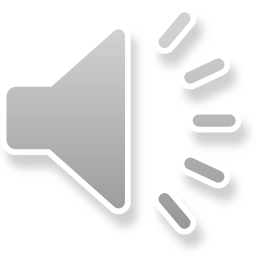 Jordan 2006
* Lze i experimentálně navodit zvýšením exprese oncogenů, např ras + myc.
Kmenové buňky nádorů jsou odpovědné za návrat (relaps) onemocnění
a metastáze
CSCs podobně jako jiné SSC  -> rezistence na toxické faktory (MDR proteiny)
                                                   -> pomalá proliferace (=>self-renewal) – in vivo
(V současné době ale pochybnosti, CSC snad více připomínají embryonální SSC než adultní)
mají všechny nádory benigní/maligní/ metastázující CSC?
  ne všechny buňky izolované z nádorů jsou schopny
     dát nádorům vzniknout => CSC
  in vitro jsou nádorové linie s SP buňkami (jejich SC ???) i bez SP buněk!
  SSCs jsou pro danou tkáň prakticky stejné, u CSCs to ale neplatí
     (rozdíly ve fenotypu i genotypu) = mnohé nádory i CSCs mají
     jediněčné vlastnosti! (=> závislost na tom, co se pokazilo)
  potenciál CSC je závislý na původní buňce -> CSC z diferenciačně
     časnějších typů mají „agresivnější“ fenotyp
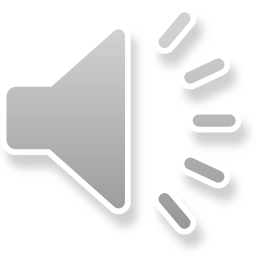 Kmenové buňky nádorů jsou zodpovědné za návrat (relaps) onemocnění a metastáze
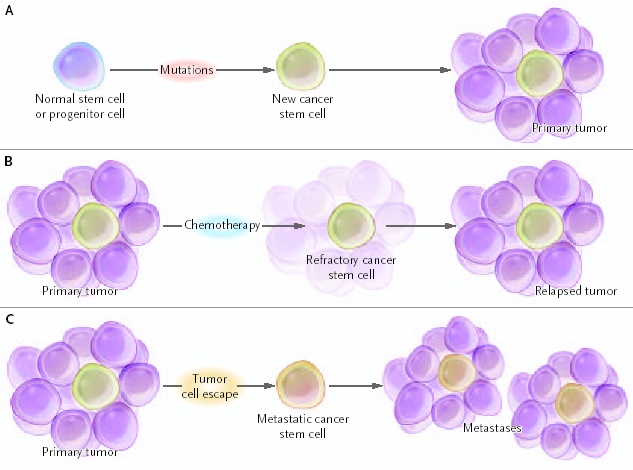 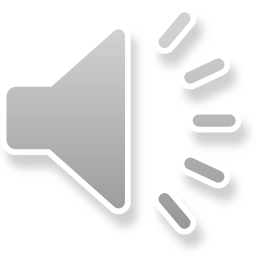 Jordan 2006
Hypotetický „niche“ nádorových kmenových buněk – model neurální CSC
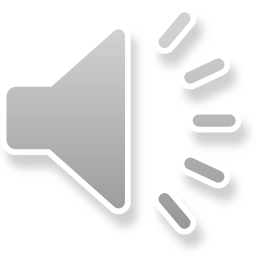 Ailles & Weissman, 2007
Stromální buňky niche CSC
Podobně jako v „niche“ SSC, stromální buňky podporují produkcí
    růstových faktorrů  a extracelulární matrix  CSC v jejich niche
Zdá se že velké riziko představují senescentní stromální buňky/fibroblasty,
    samy mají požkozené regulační mechanismy => špatná kooperace s prostředím
    (buňkami, tkání), s organismem => podpora nerovnováhy v regulaci homeostáze
    niche/SC => podpora CSC

Nejen změny na prekurzorech CSC a selhání imunitního systému,
    ale i změny v jejich potencionálních niche hrají významnou úlohu 
     v progresi nádorového onemocnění
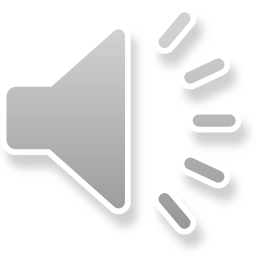 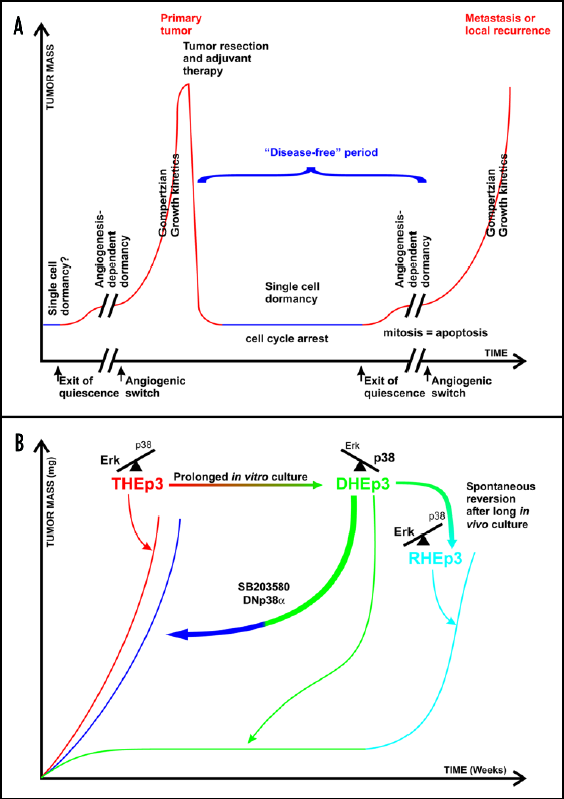 Model regulace tumorogeneze
přesmykem aktivity MAPK Erk a p38
Ranganathan 2006
A – znázornění progrese nádoru u pacienta

B – proliferace x dormance (quiescence) nádorových
      buněk v závislosti na aktivitě MAPK Erk a p38

C – mechanismus aktivace Erk a p38
C
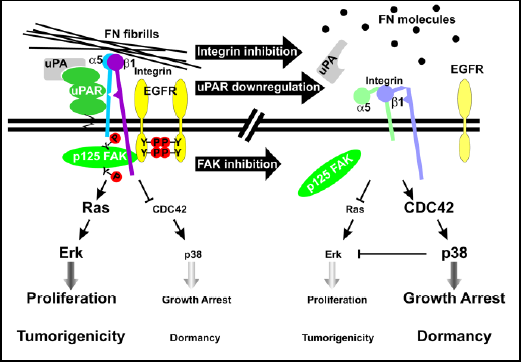 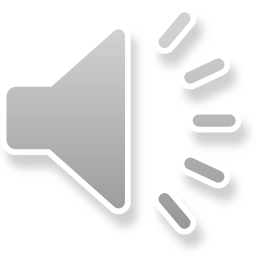 Dobře prokázané CSCs jsou u nádorů původu
neurálního    hematopoetického    prsního
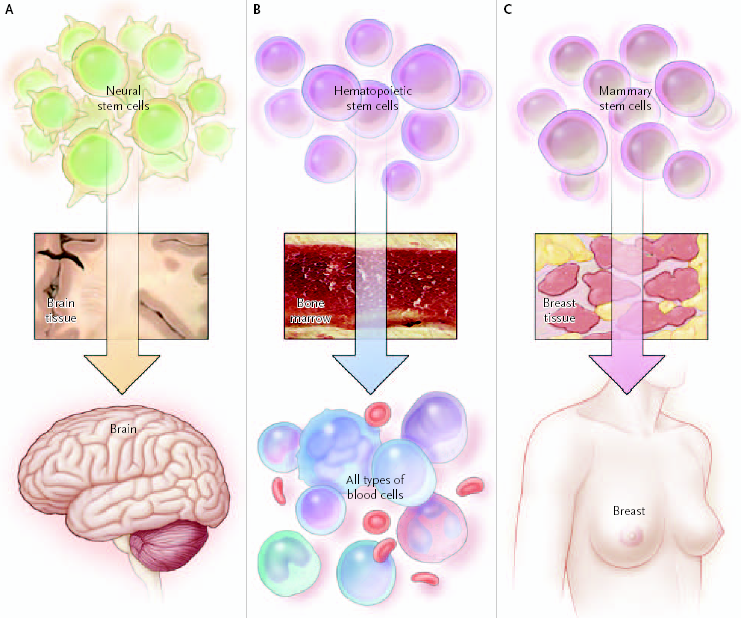 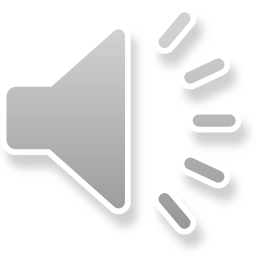 Jordan 2006
Hematopoetické CSCs
Leukemie podle původu
 Myeloidní leukémie
     (granulocyty, monocyty,
      erytrocyty, megakaryocyty)
 Lymfoidní leukémie
     (B a T buňky, NK buňky)
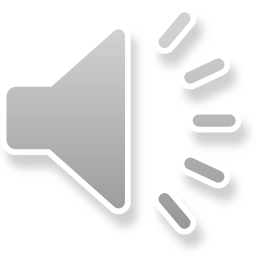 Jones & Amstrong,2008
Hematopoetické CSCs
chronická myeloidní leukemie (CML)
akutní myeloidní leukemie (AML)
akutní lymfoblastická leukemie (ALL)
chronická lymfoidní leukemia (CLL)
CSCs byly jasně prokázány u AML a CML, a jsou s vysokou pravděpodobností i u ALL.
Díky tomu, je u těchto onemocnění nedostatečné působení běžných
antiproliferativních farmak.

AML - IL3-R+ (není u normálních HSCs), CD33+ (IgSF, sialoadhesin)
         - CD33 se zdá být vhodným pro rozpoznání AML CSCs (imunoterapie),
           navíc byl prokázán u některých dalších leukemických CSCs.
         - vysoká aktivita NF-kB a PI3K u AML SCs, ale ne u HSCs, farmakologická
           inhibice NF-kB a PI3K nebo mTOR (target of rapamycin; substrát PI3K)
           snižuje proliferaci AML SCs, ale ne HSCs (=>CSCs specifická terapie)

CML - charakteristický fůzní gen BCR-ABL (=> nadbytek ABL kinázy), inhibitory
            ABL (imatinib mesylate, dasatinib) potlačují leukemii, ale ne její SCs,
           => vysazení vede k obnově onemocnění
BCR-ABL – Breakpoint Cluster Region-Abelson Kinase
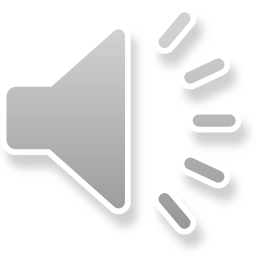 Kmenové buňky akutní
myeloidní leukémie

 schopné osídlit kostní dřeň příjemce
 schopné indukovat AML
 akumulace nezralých buněk
        (i bez liniové specifikace)
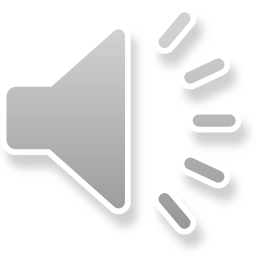 Misaghian et al., 2009
Kmenové buňky chronické myeloidní leukémie
       - fenotypem jsou často velmi podobné normálním HSC
- leukémie tvořena zralými typy buněk
    (např. granulocyty)
Vznik Philadelphia chromozómu
přítomného v buňkách CML
Adam et al. 2003
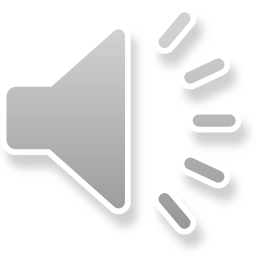 Misaghian et al., 2009
Akutní lymfoidní leukémie – ALL
 příčinou může být vznik Philadelphia chromosomu (fůze Bcr/Abl)
 ALL SC (stejně jako CML) fenotyp CD34+CD38-
 nadprodukce nezralých lymfoidních buněk

Chronická lymfoidní leukémie – CLL
 nadprodukce B a T lymfoidních buněk
 sebeobnova i u zralých buněk -> CLL SC jak z HCS tak z diferencujících typů

Původ jednotlivých typů
 HSC nebo pre-B buňky => ALL
 z B buněk folikulárního pláště (follicular mantle B cells)
             => většina lymfomů + nepříznivá (unfavorable)  CLL
 z B buněk germinálního centra => ne-Hodgkinovy lymfomy
 z paměťových B buněk
            => mnohočetný myelom, Hodgkinovy lymfomy, příznivá (favorable) CLL
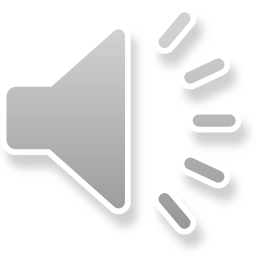 Fenotyp a geneze buněk lymfoidních leukémií
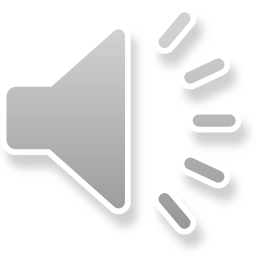 Jones&Armstrong, 2008
Neurální CSC - NCSC
neurální CSCs vytvářejí (v kultuře) podobně jako NSCs sférické plovoucí
      útvary (= neurosféry)

   neurosféry mohou být rozsuspendovány na jednotlivé buňky, z nichž některé jsou
      multipotentní a jsou schopné vytvořit novou neurosféru, případně dávat vznik všem
      známým skupinám neurálních buněk (neurony + glie, stejné pro NSC i NCSC)

   NSCs i NCSCs exprimují povrchový antigen CD133 (AC133), případně i nestin,
      u některých gliomů bylo prokázáno, že pouze CD133+ buňky izolované z těchto
      nádorů jsou schopné tyto nádory po transplantaci vyvolávat, kdežto ostatní buňky
      ze stejného nádoru ne, a to ani v případě aplikace o 104 vyšší koncentrace buněk

   u NCSCs je také dobře prokázán vznik jak z NSCs, tak z neurálních prekurzorů
        (TA buněk, pro které jsou známy dlouhodobé kultivační podmínky pro růst in vitro)
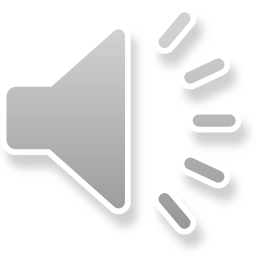 Glioblastom a potenciální význam BMP pro jeho eliminaci / terapii
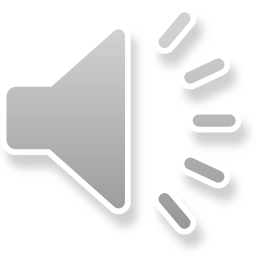 Signální dráhy jejichž požkození (mutace komponent) se podílí
na vzniku nádorů nervového systému
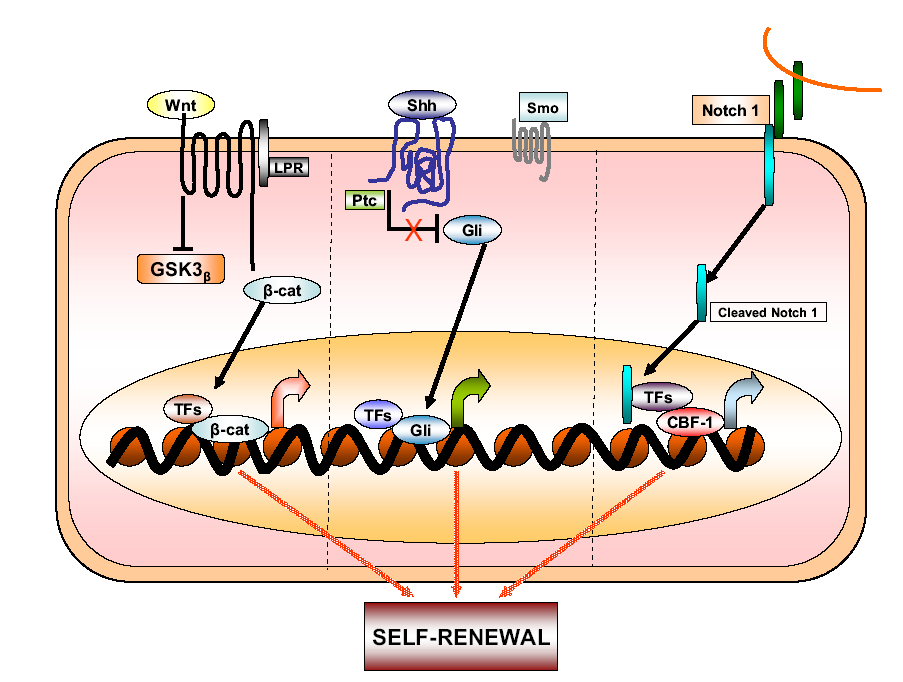 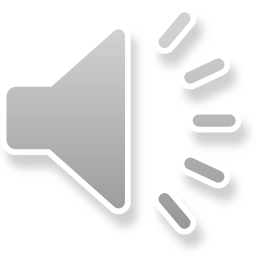 Ponnusamy & Batra, 2008
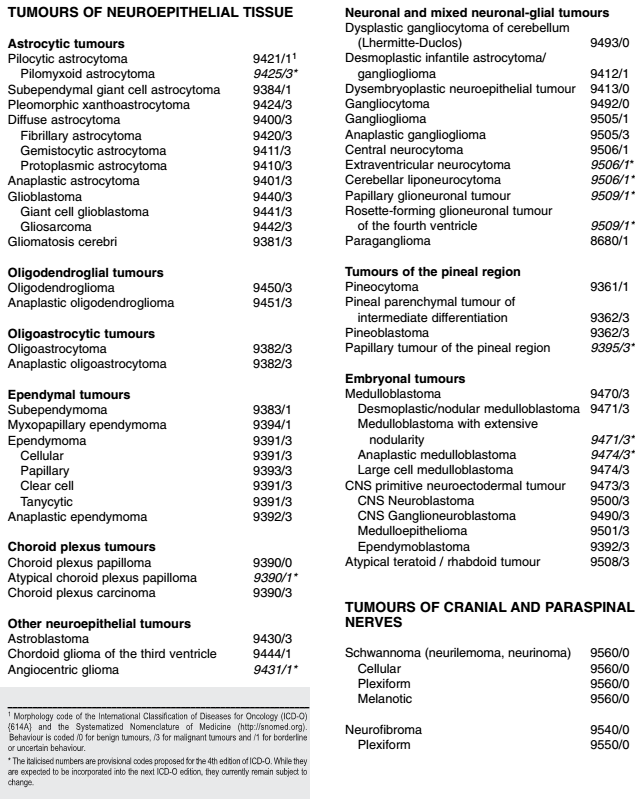 WHO klasifikace nádorů  CNS

NÁDORY NEUROEPITELIÁLNEHO PůVODU
I. st.
a
g
r
e
s
i
v
i
t
a
II. st.
III. st.
IV. st.
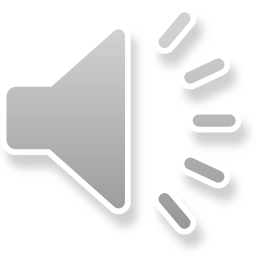 Blízké fenotypy CSC neuroepiteliálních nadorů
st. : pilocytický astrocytom
st. : difúzní astrocytom, oligodendrocytom
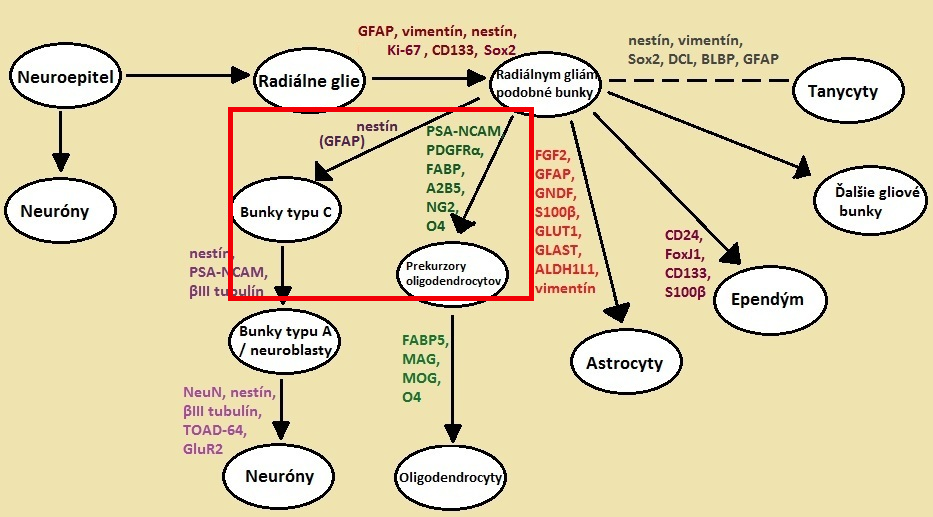 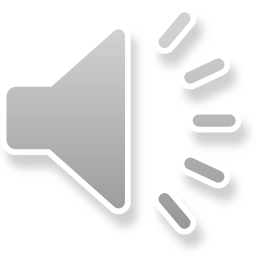 Blízké fenotypy CSC neuroepiteliálních nadorů
III. st. : anaplastický astrocytom, ependymom
IV. st. : glioblastoma multiforme,meduloblastom, neuroblastom
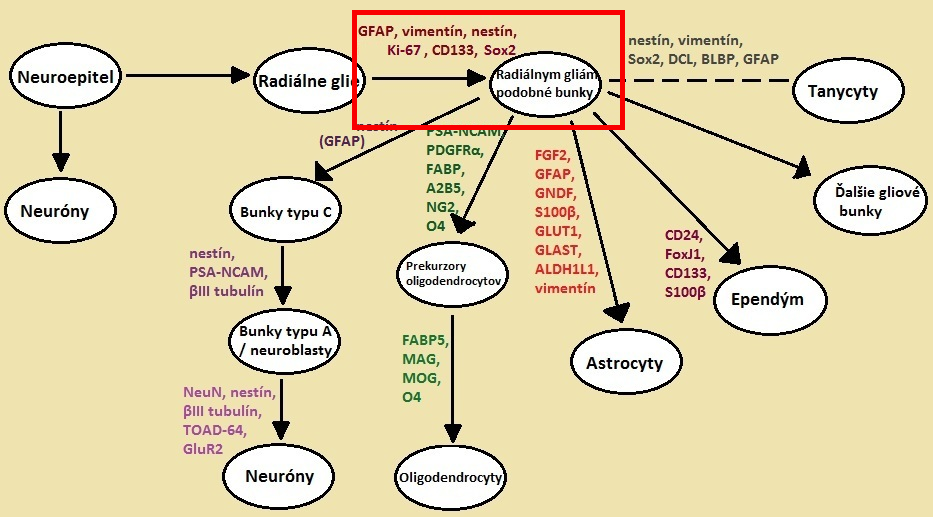 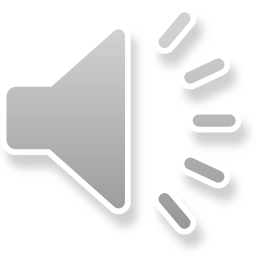 SC a CSC mléčných žlaz – MaSC a MaCSC (Mammary CSC)
MaSCs –> SP populace Sca1+ a liniově negativních (B220–, Gr-1–, Mac-1–, CD4–,
     CD5– a CD8–) buněk tvořících „mammosféry“ (podobně jako neurosféry obsahují
     jak SCs, tak množství progenitorů a diferencovanějších typů buněk)
  kmenové buňky mléčných žlaz jsou schopné dát vznik prsní tkání
     po transplantaci do vhodného prostředí z metastázujících prsních nádorů
     byly izolovány buňky CD44+/CD24-, schopné tyto nádory vyvolávat
     po následné transplantaci, oproti 100 násobnému množství ostatních buněk
     izolovaných z takového nádoru
  pravděpodobně ne všechny CD44+/CD24- mají potenciál CSC
  CD44+/CD24- buňky nejsou také pravděpodobně odvozeny od MaSCs ale od TA
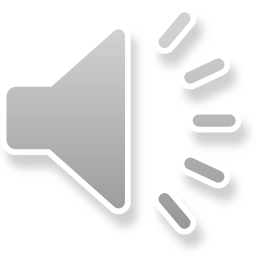 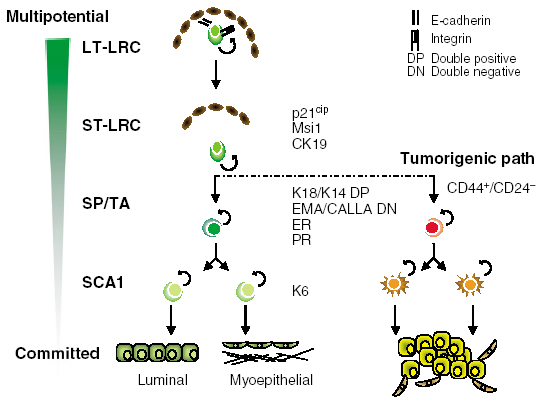 Woodward, 2005
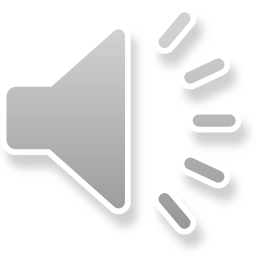 LT-LCR (long term label retaining cell), ST-LRC (short term LRC), ER – receptor pro estrogen
PR – receptor pro progeteron, CD24 – povrchový protein s GPI kotvou, CD44 (H-CAM)
Nádory a fenotyp jejich kmenových buněk
Vaish, 2007
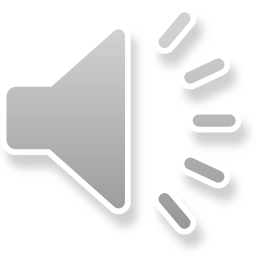 Fenotyp nádorových kmenových buněk a jejich zdravých ekvivalentů
Ponnusamy &  Batra, 2008
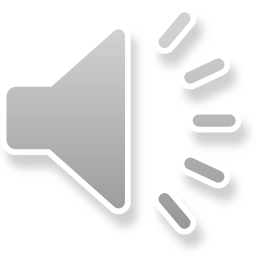